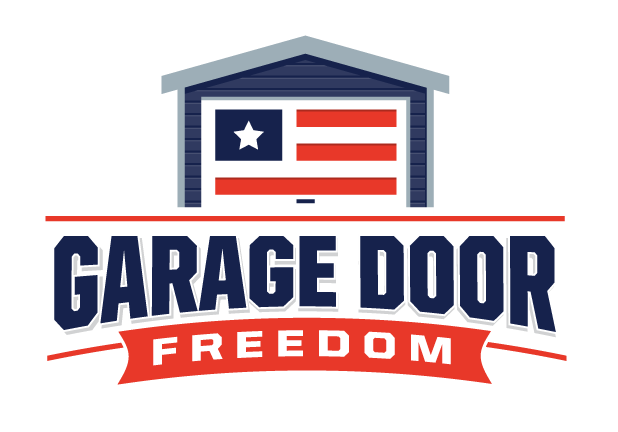 Presenting Your Best Business
Today’s Topics
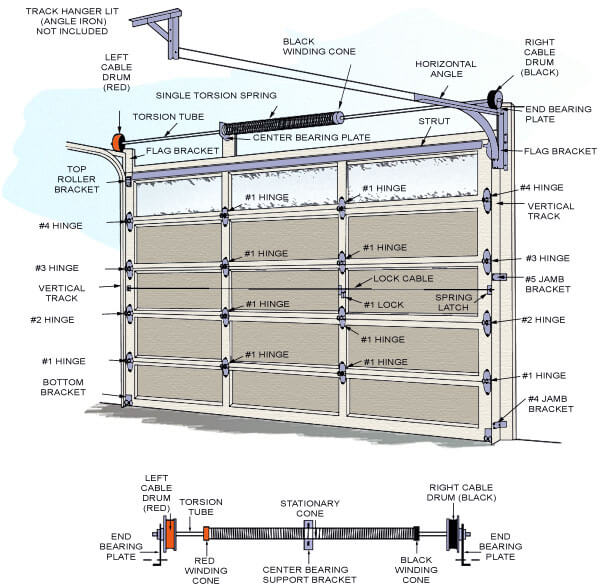 9X7 Training Door
Presentation skills
Confidence
Show & Tell
Practice
Demonstrations
Creating tonality
Generating excitement
Rapport building
Build Value
Technical Skills
Parts knowledge
Mechanical functionality
Education
Repetitive Motion
Builds Habits
Practice
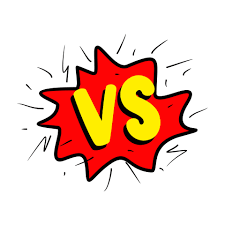 Genuine, Brave, & Confident
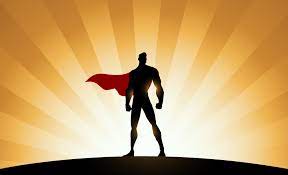 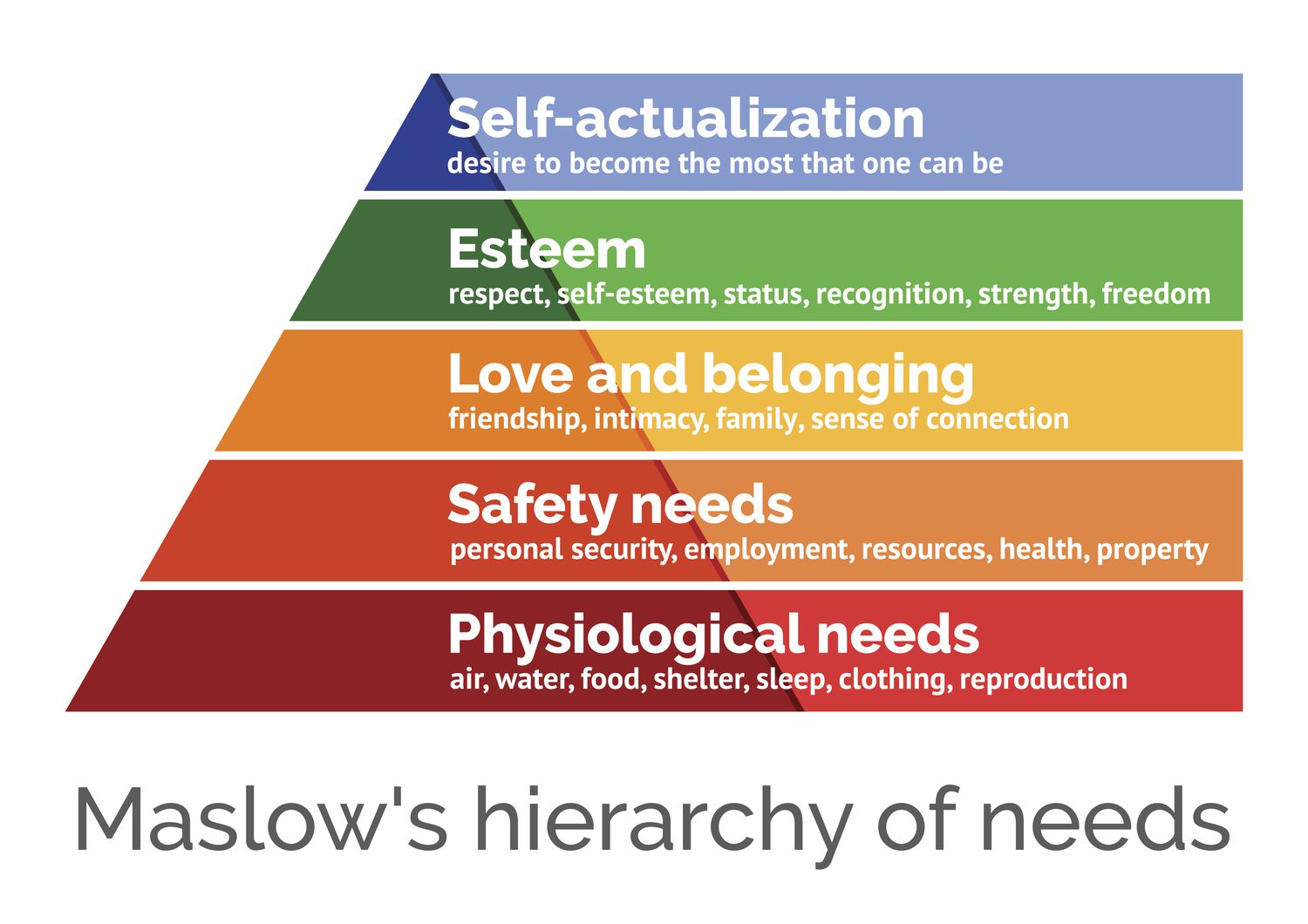 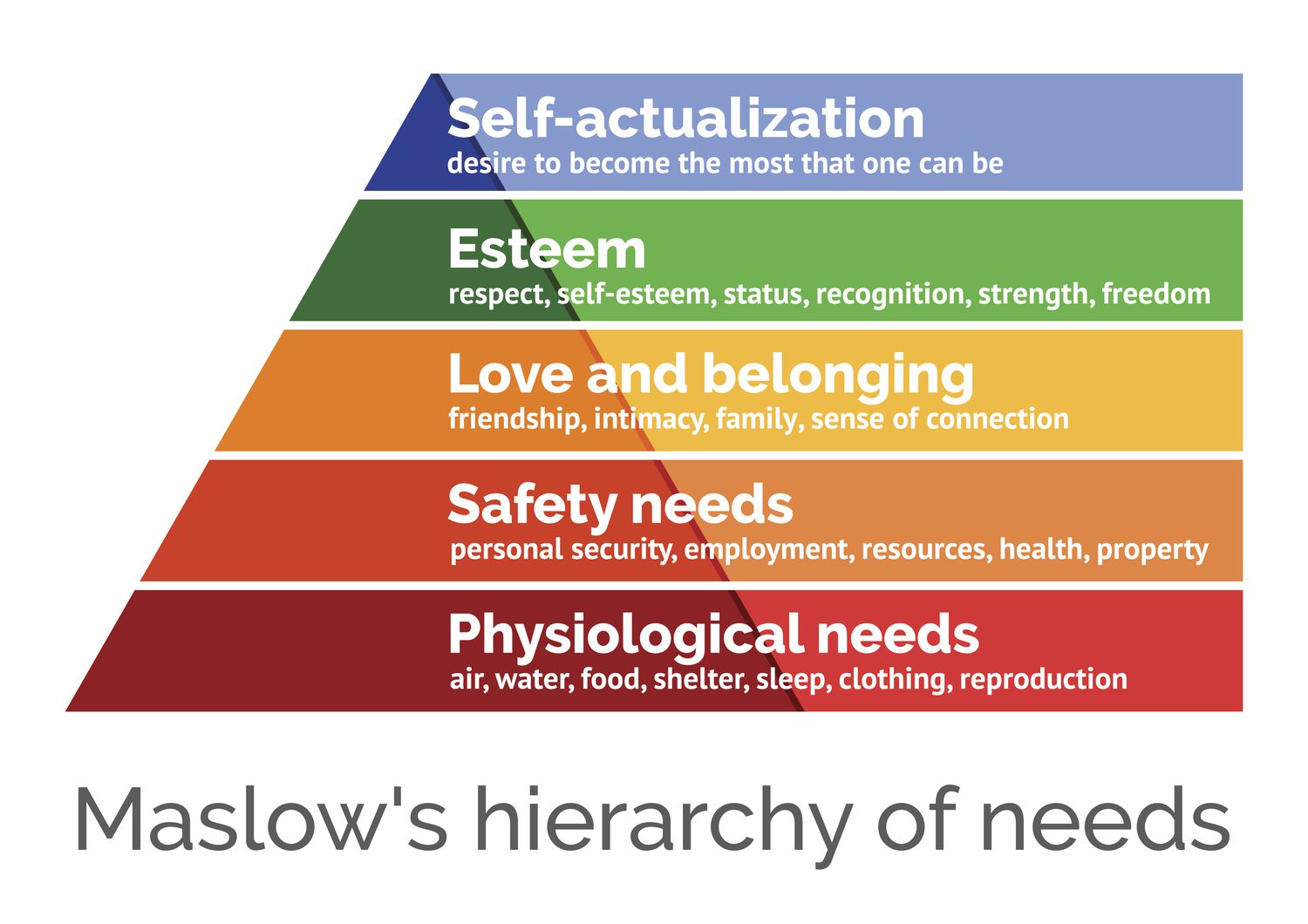 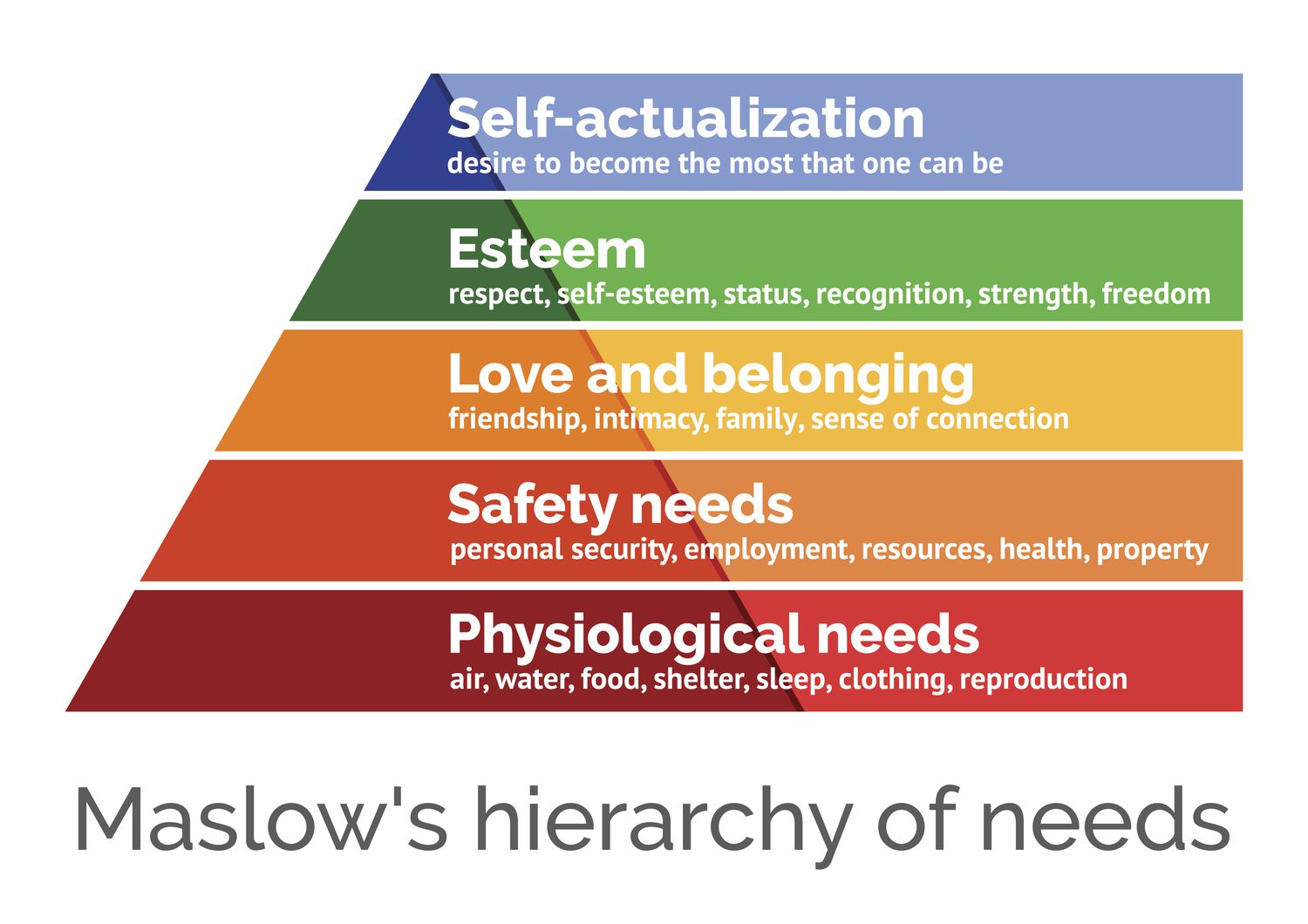 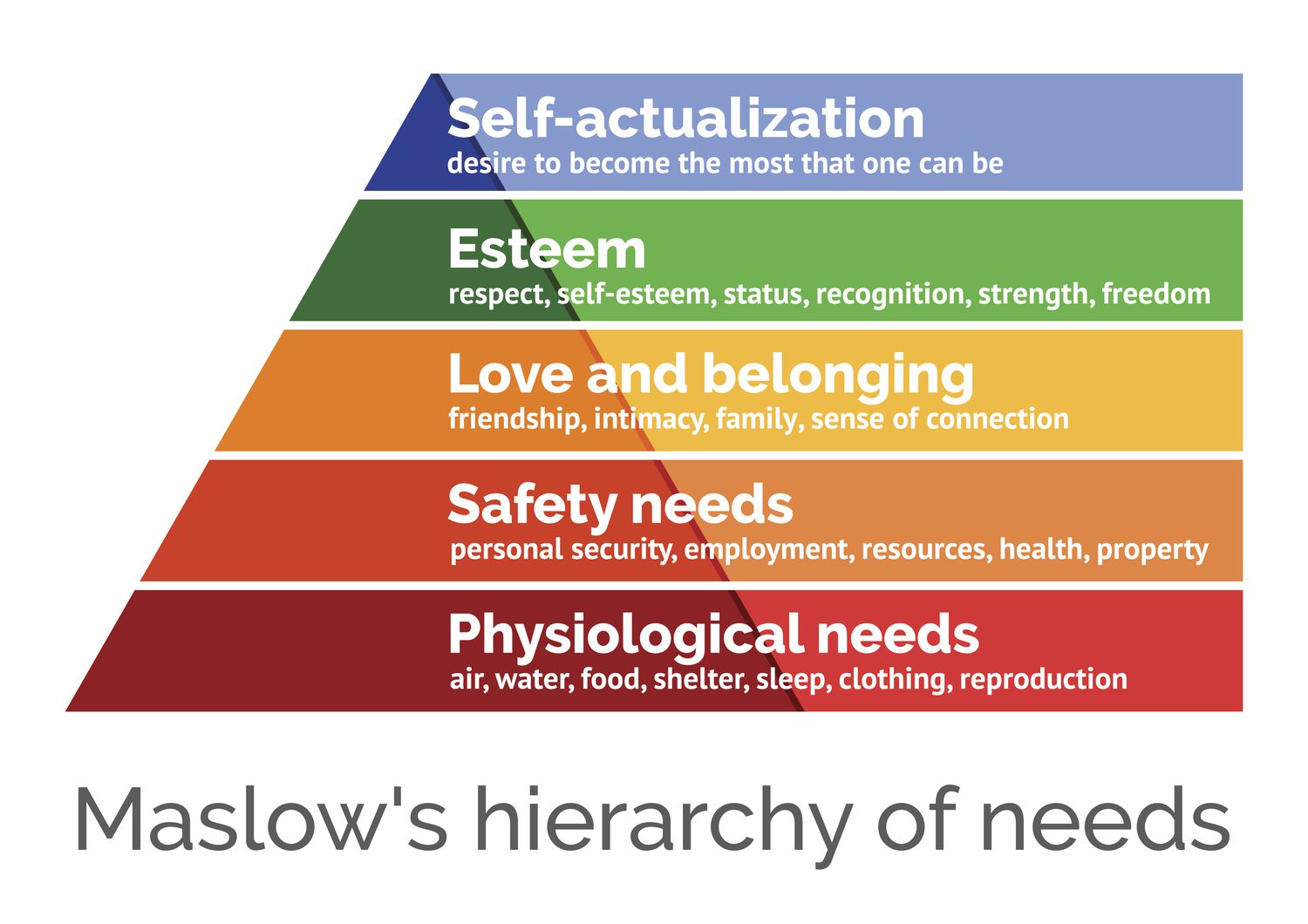 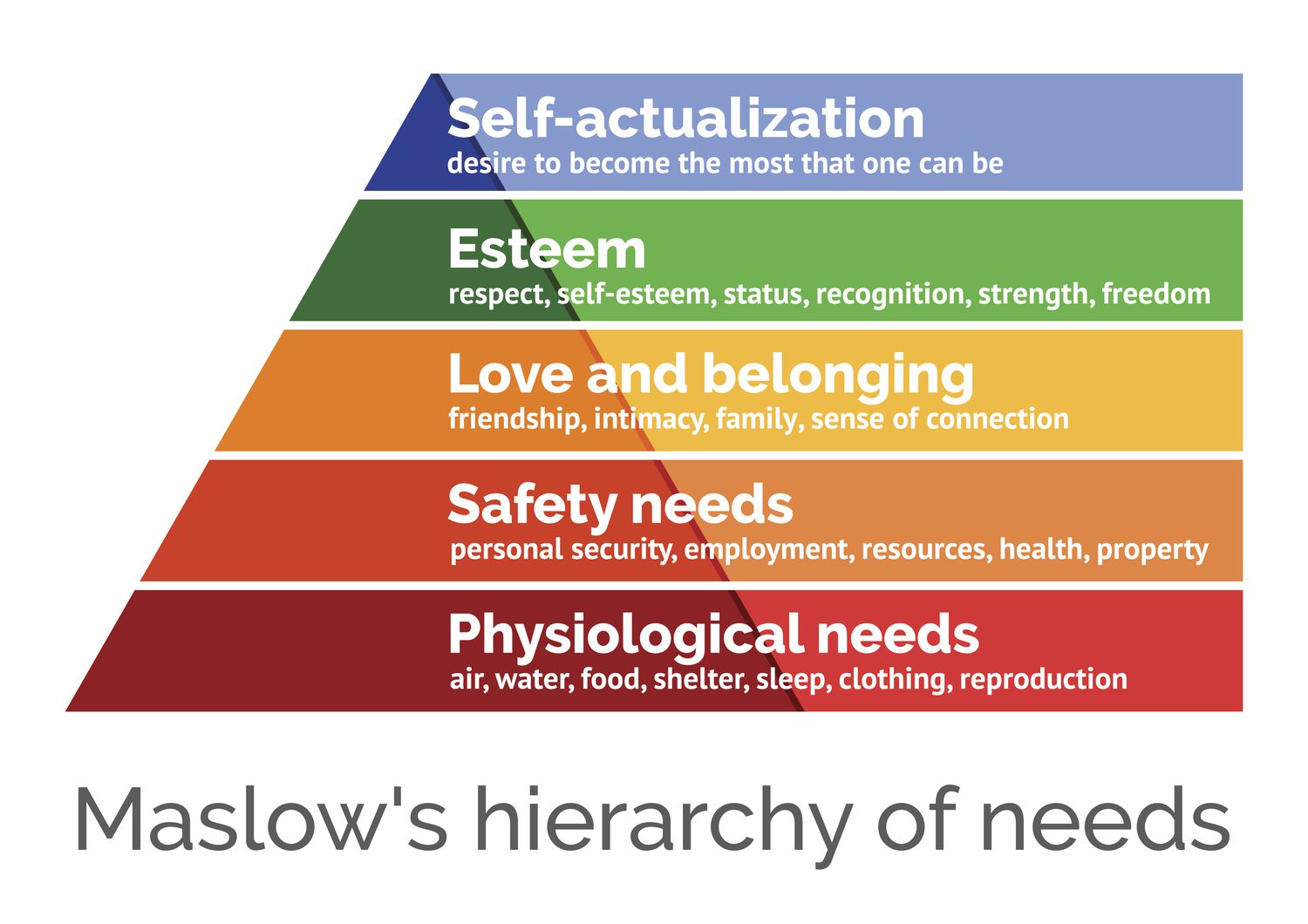 2nd….3rd…4th …knock
Became their guest
Asked questions
Educated the client
Explained the process/system
Created trust 
Built value
Conducted a safety inspection
Speak with confidence
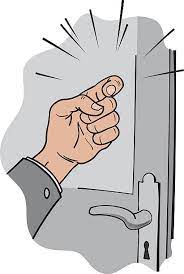 Offering Options
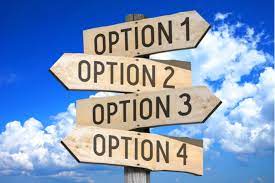 Stop selling out of your pocket
Know that repairing vs replacing are both options
Build the ticket
Solve the client before the repair
Fix what they called you out for first
Always ASK
Presenting your Best Business…
Teach techs to be master presenters
Go for NO
Build value and get the knocks
Presentation skills are equally important to tech skills
PRACTICE, PRACTICE, & more PRACTICE
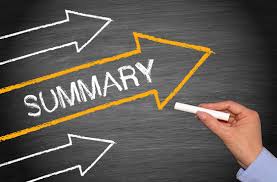